Wybuch powstania w getcie warszawskim
Klasa VI
Cele:
Kultywowanie  pamięci o Powstaniu w Getcie Warszawskim

Udział w ogólnopolskiej akcji Żonkile, mającej na celu budowanie wspólnej świadomości historycznej Polaków i Żydów
 Charakteryzuje życie ludności na okupowanych terytoriach Polski, z uwzględnieniem losów
 ludności żydowskiej
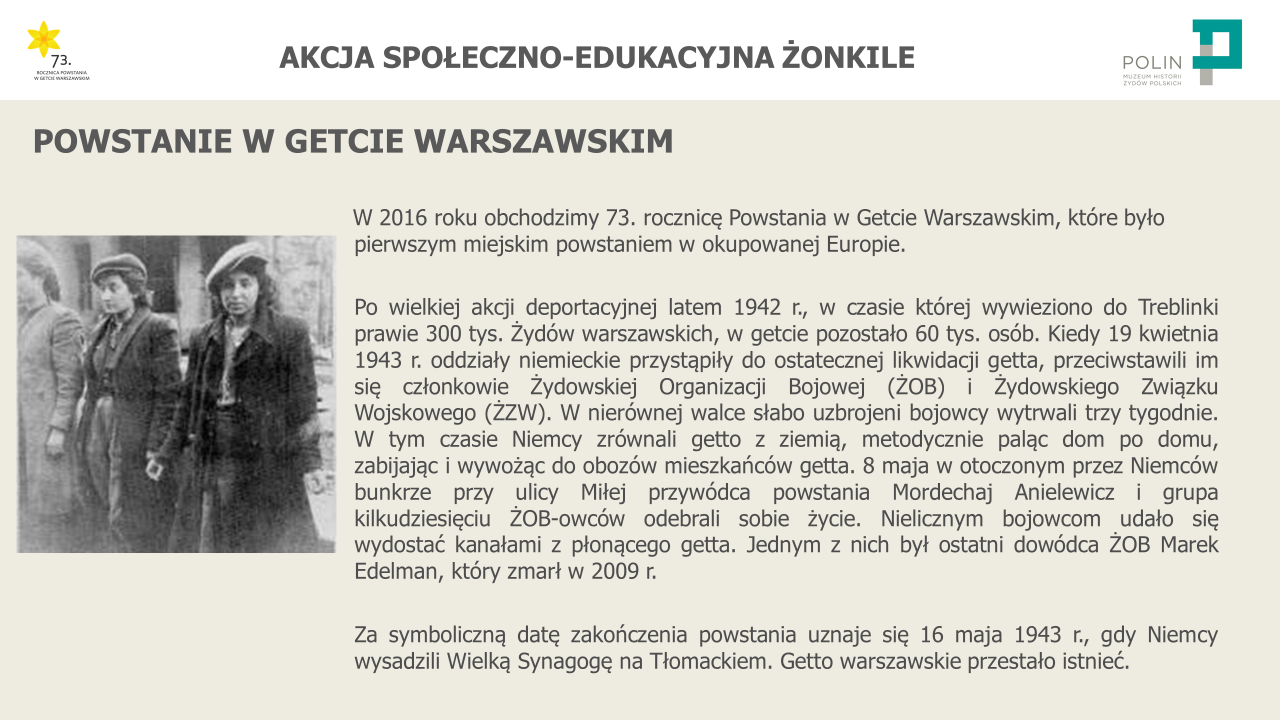 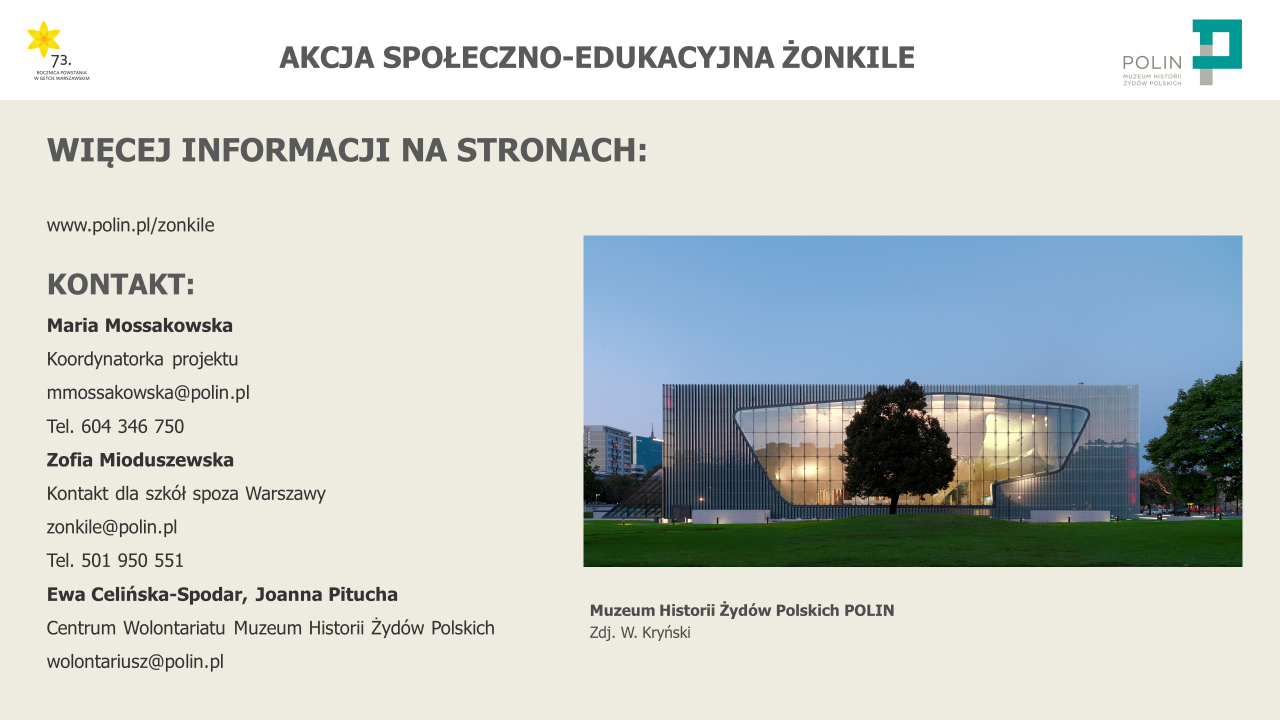 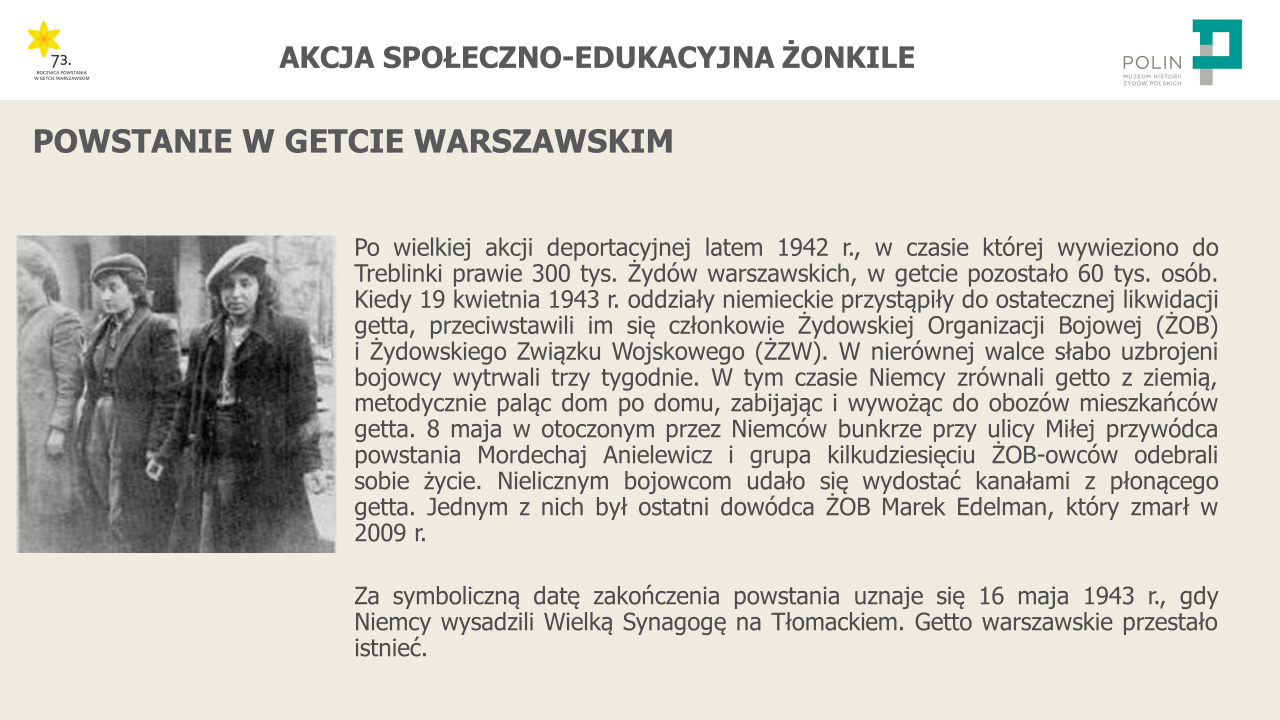 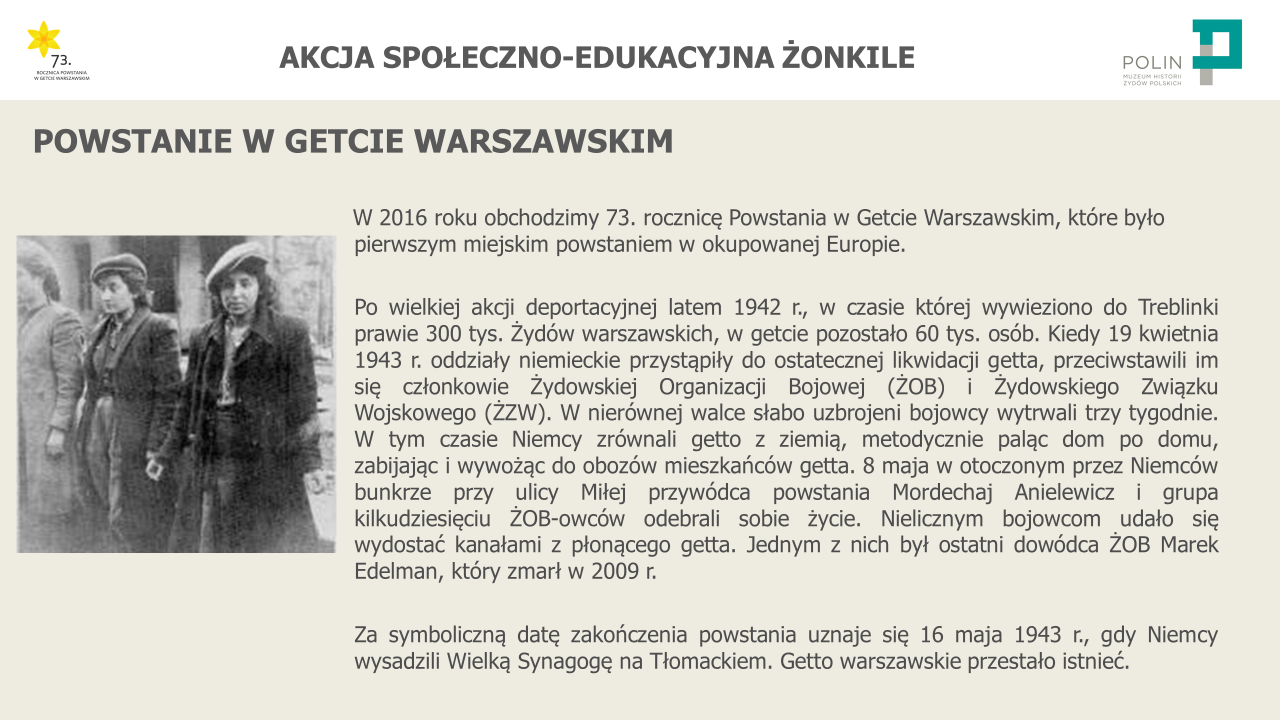 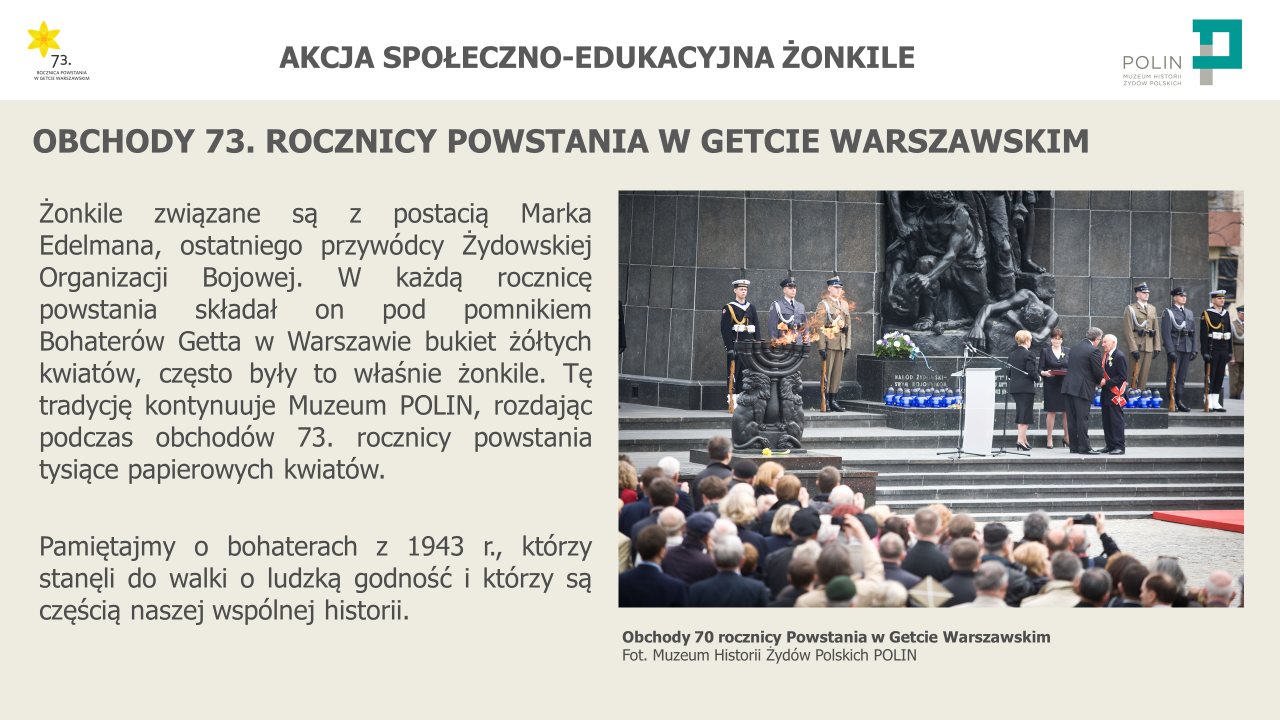 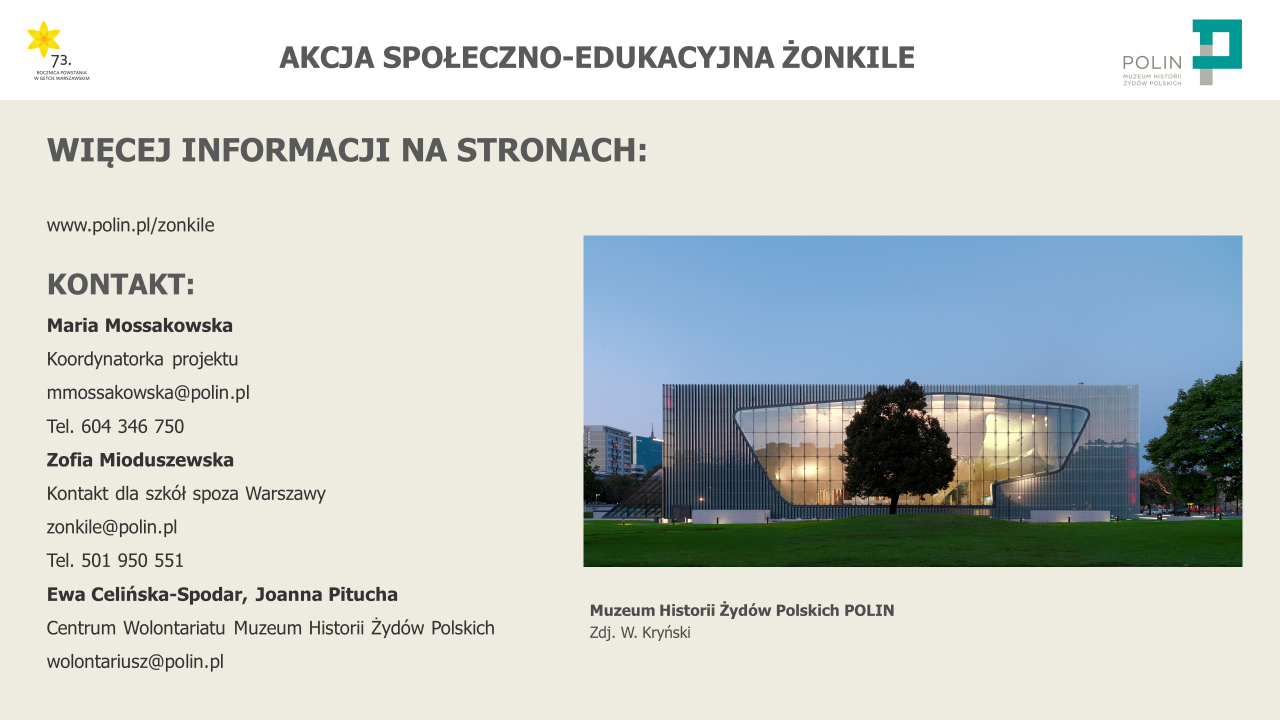 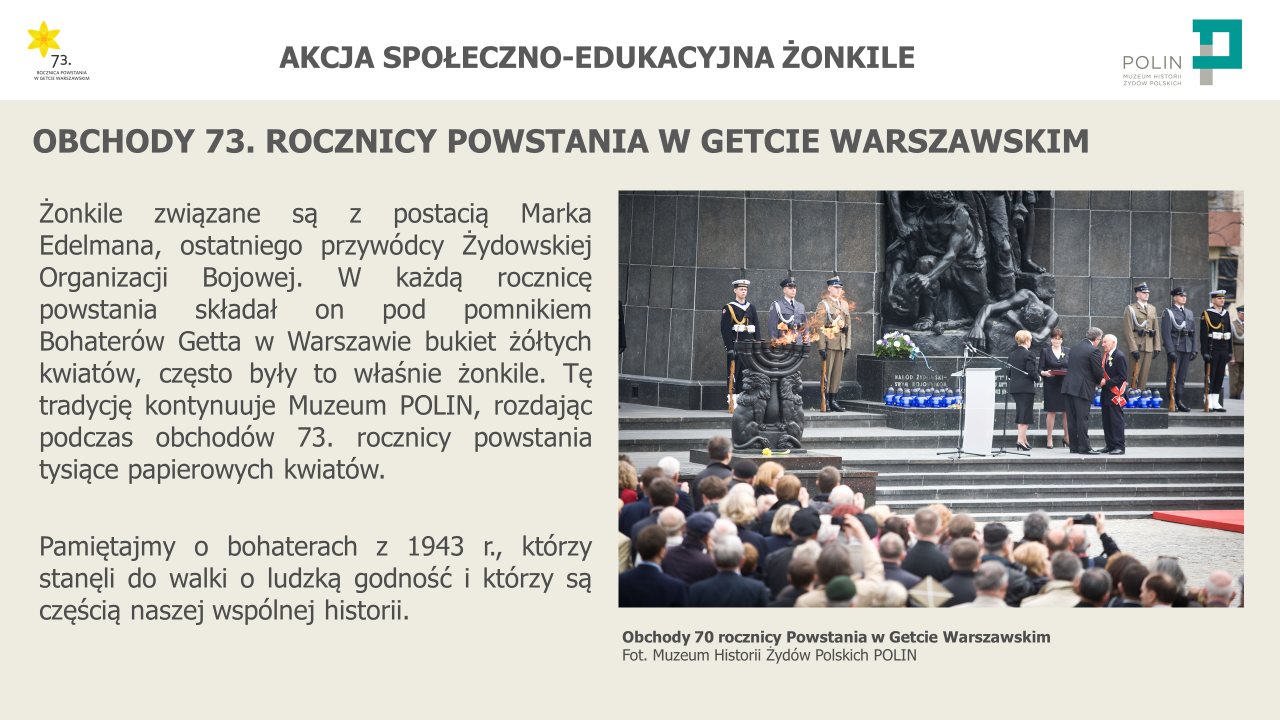 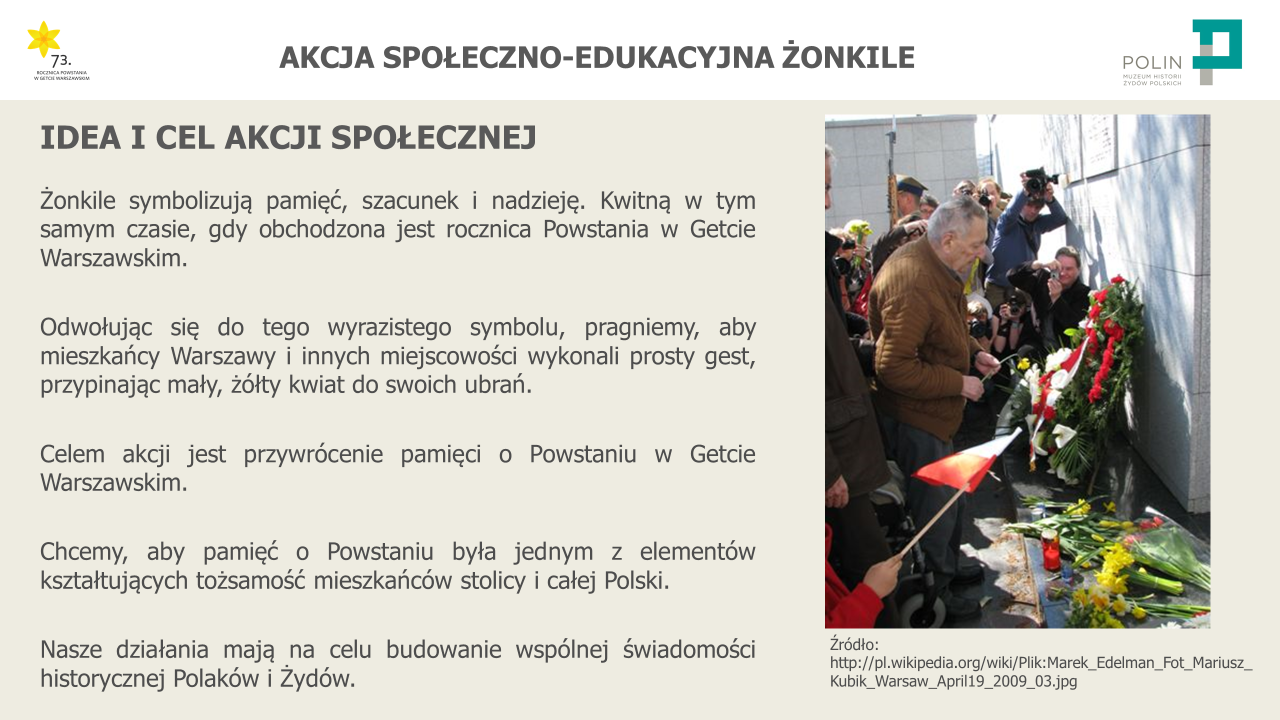 Ekranizacja filmu edukacyjnego wzbogaconego o wywiady powstańców
https://www.youtube.com/watch?v=MI3bEHjhYds




Materiały pochodzą ze strony www.muzeumpolin.pl
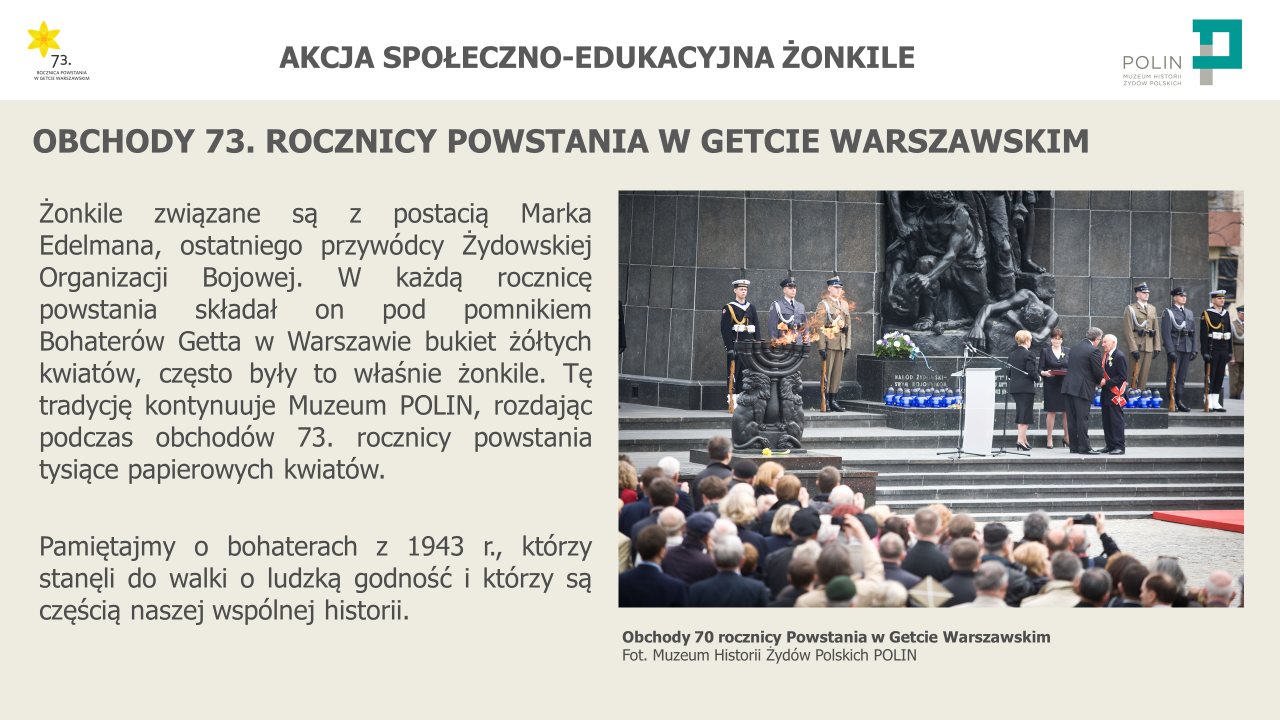 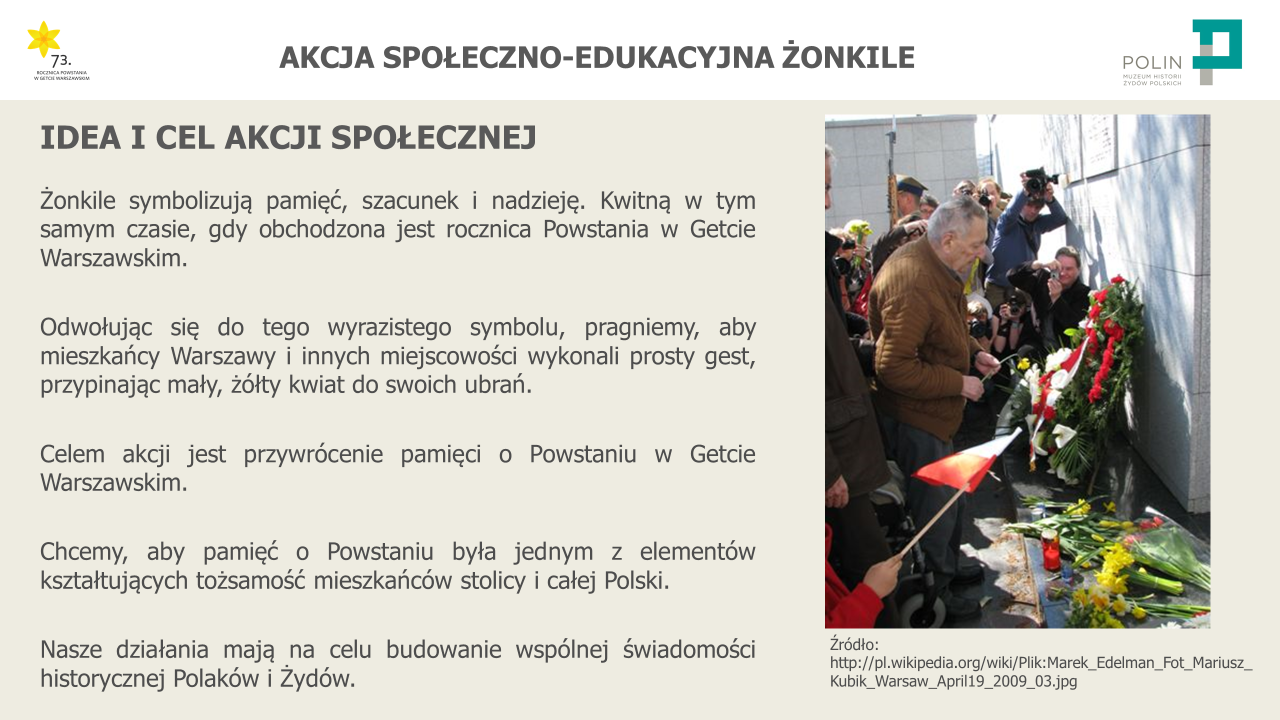 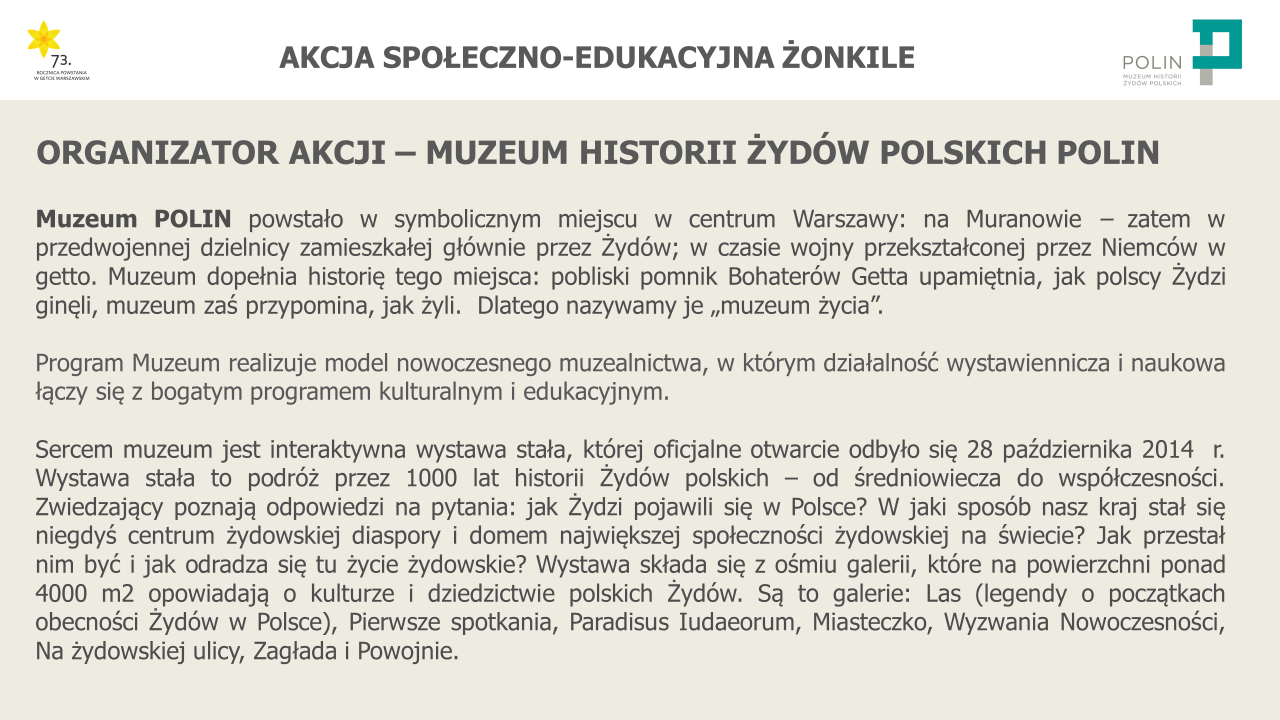 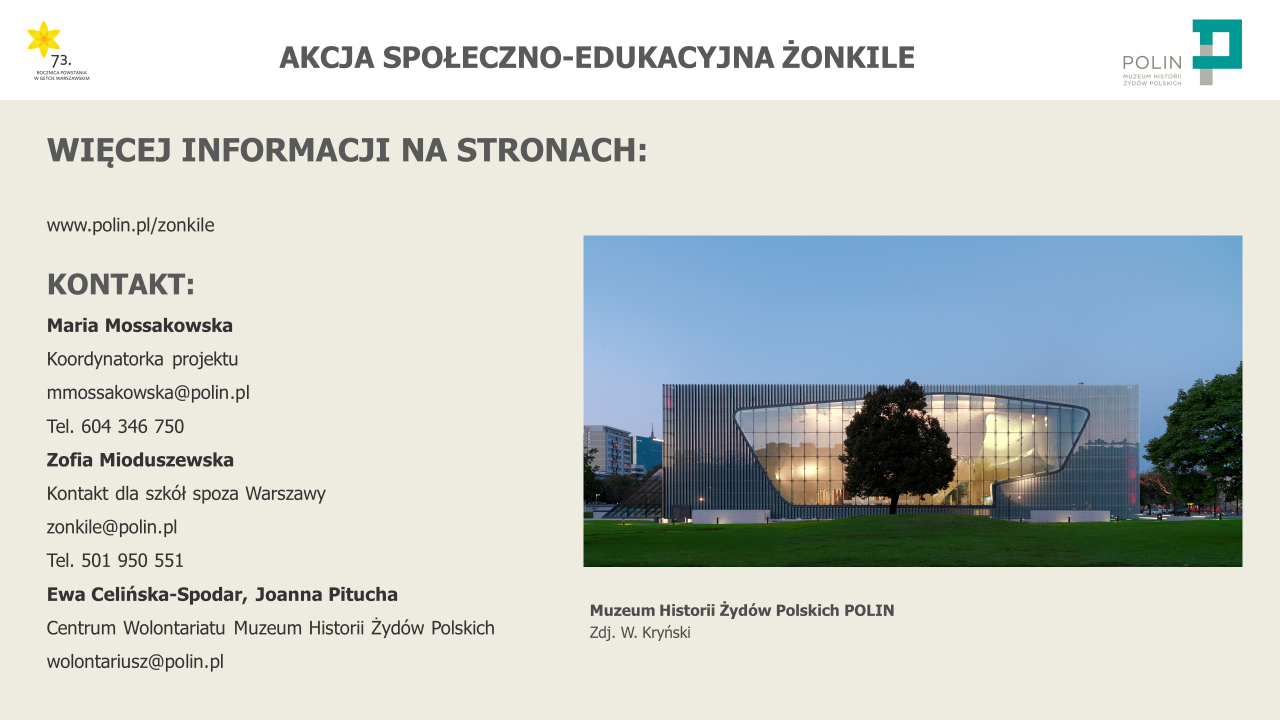 Źródło:
Wszelkie materiały wykorzystane podczas zajęć pochodzą ze strony internetowej www.polin.pl